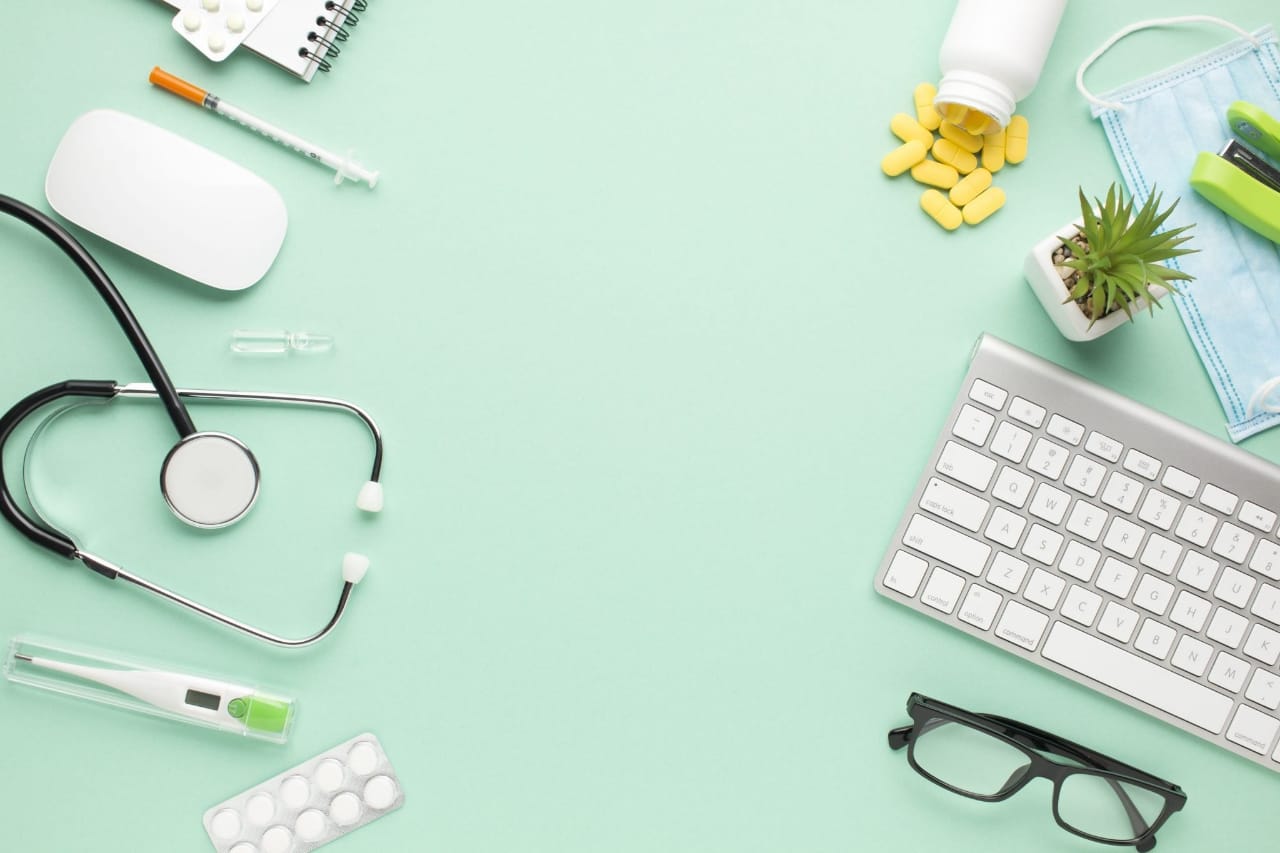 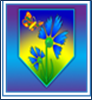 Детский сад № 22 «Василек» – филиал АН ДОО «Алмазик»
Отчет старшей медицинской сестры
п. Чернышевский, 2021 г.
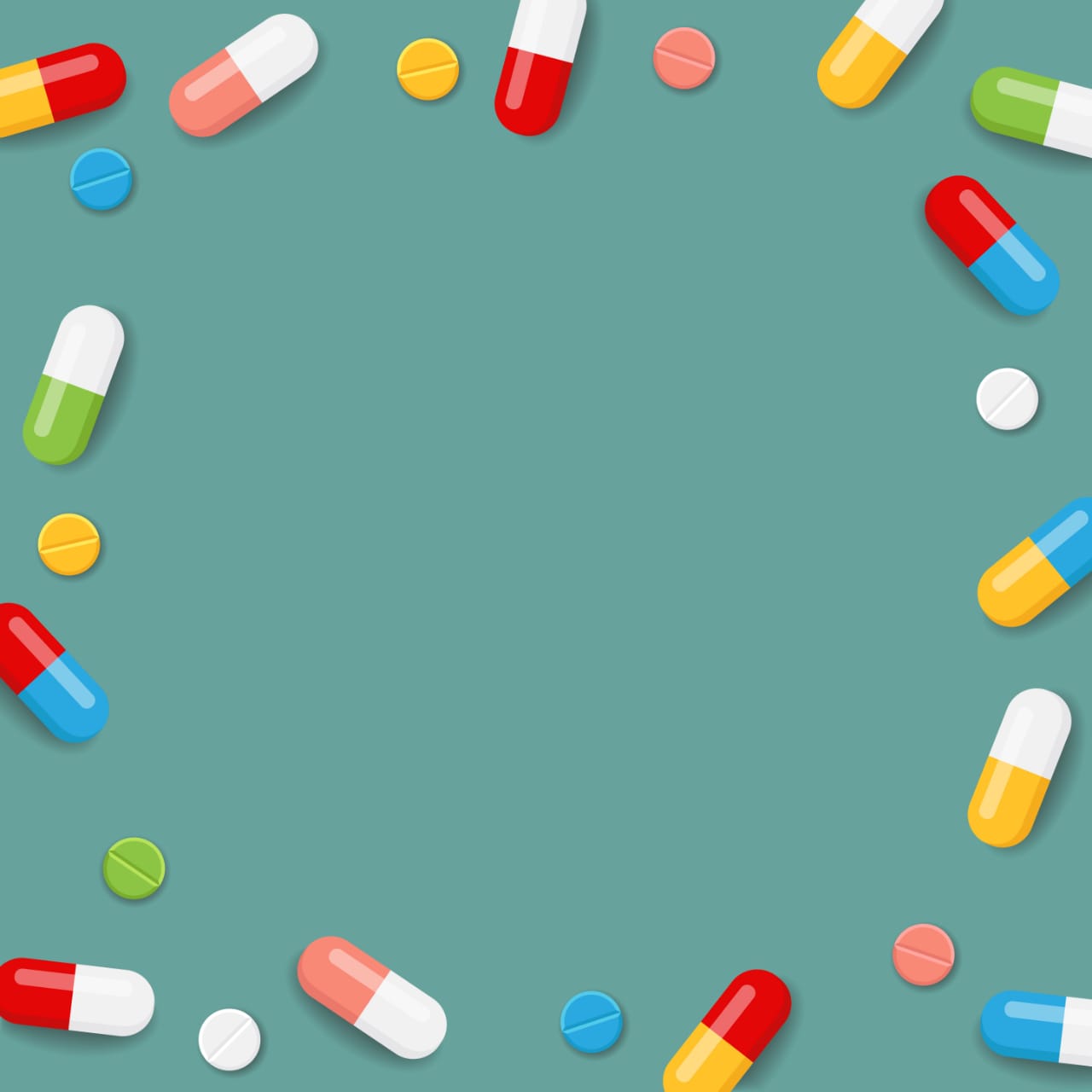 Краткая характеристика учреждения
С 01.01.2019 г. детский сад № 22 «Василёк» является филиалом Автономной некоммерческой дошкольной образовательной организации «Алмазик»
Лицензия для осуществления образовательной деятельности
Детский сад осуществляет образовательную деятельность согласно лицензии № 0356 от 20.10.14 г.
 (Приложение к лицензии №29 Серия 14 П О1 №0003914, 
Устава АН ДОО «Алмазик» и Положения о детском саде.  
Лицензия на право осуществления медицинской деятельности: серия ЛО – 14-01-002484 от 24 декабря 2018 года, 
Устава АН ДОО «Алмазик» и Положения о детском саде.  
Местоположение - 678185, Республика Саха (Якутия), Мирнинский район, п. Чернышевский, ул. Гидростроителей, д.15 (корпус А)
Контактная информация - 8(41136)72-473, 73-367
Сведения об Учредителе – Акционерная компания «АЛРОСА» (публичное акционерное общество)
E-mail: vasilek_22@list.ru
Сайт: http//www.almazik.org
Режим работы - Пятидневная рабочая неделя с 10,5 часовым пребыванием с 7.30 до 18.00, выходные дни суббота, воскресенье, праздничные дни.
Характеристика групп - Воспитывается 117 детей в возрасте от 1,5 до 7 лет. 
Функционируют 5 групп:
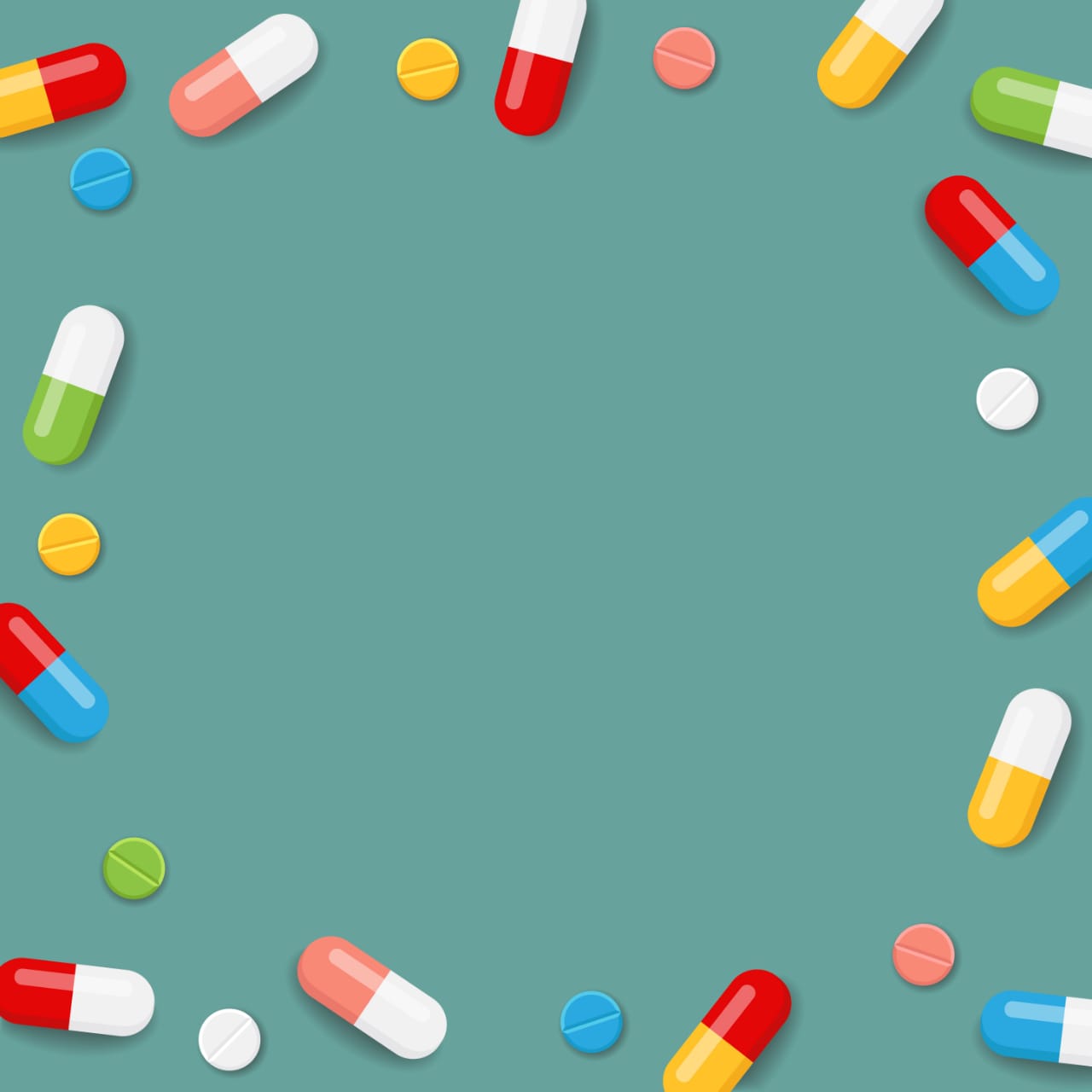 Нормативно-правовое обеспечение медицинского обслуживания детей
В настоящее время на федеральном уровне действуют следующие нормативные документы, регламентирующие порядок организации и осуществления медицинского обслуживания детей:
Федеральный закон от 30.03.1999 № 52-ФЗ "О санитарно-эпидемиологическом благополучии населения"; 
Федеральный закон от 24.07.1998 № 124-ФЗ "Об основных гарантиях прав ребенка в Российской Федерации"; 
Федеральный закон от 21.11.2011 N 323-ФЗ(ред. от 25.06.2012)"Об основах охраны здоровья граждан в Российской Федерации"
Порядок организации оказания первичной медико-санитарной помощи, утв. приказом Минздравсоцразвития России от 29.07.2005 № 487; 
Инструкция по внедрению оздоровительных технологий в деятельность образовательных учреждений, утвержденная приказом Минздрава России от 04.04.2003 № 139; 
Санитарно-эпидемиологические правила и нормативы " Санитарно-эпидемиологические требования к устройству, содержанию и организации режима работы в дошкольных организациях СанПиН 2.4.3648 – 20 утвержденные постановлением Главного государственного санитарного врача РФ от « 28» сентября 2020 г. № 28;
 СП 3.1/2.4.3598-20 «Санитарно-эпидемиологические требования к устройству, содержанию и организации работы образовательных организаций в условиях распространения новой коронавирусной инфекции (Covid-19). 
Инструкция по проведению профилактических осмотров детей дошкольного и школьного возрастов на основе медико-экономических нормативов, утвержденная приказом Минздравмедпрома России от 14.03.1995 № 60;  
Приказ Минздрава России от 05.11.2013 N 822н "Об утверждении Порядка оказания медицинской помощи несовершеннолетним, в том числе в период обучения и воспитания в образовательных организациях"
Письмо Минобрнауки России от 22.04.2009 № 03768 "О медицинском обслуживании детей в дошкольных образовательных учреждениях».
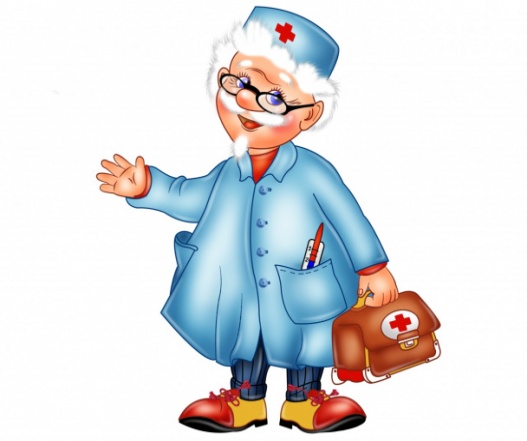 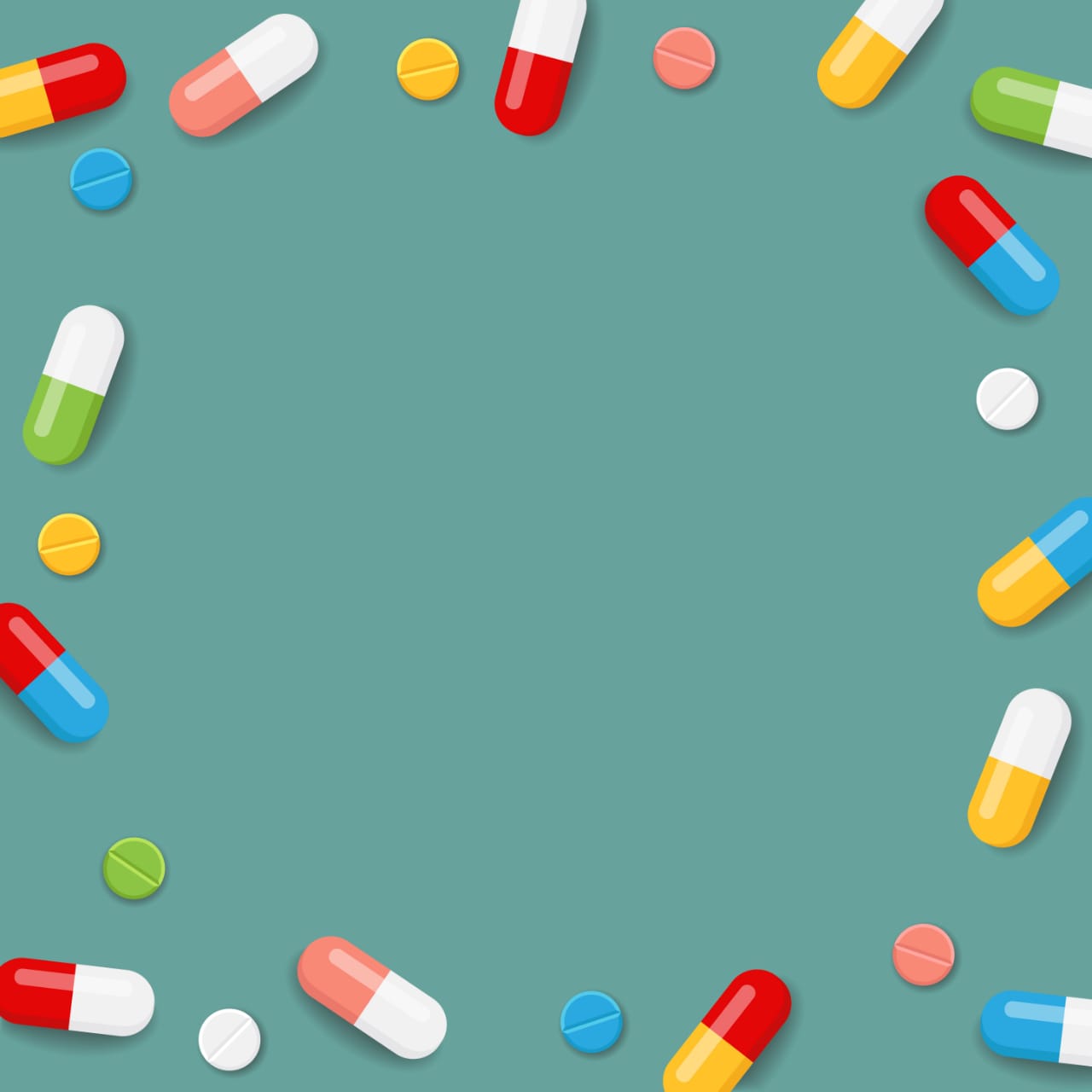 Оснащение медицинского блока
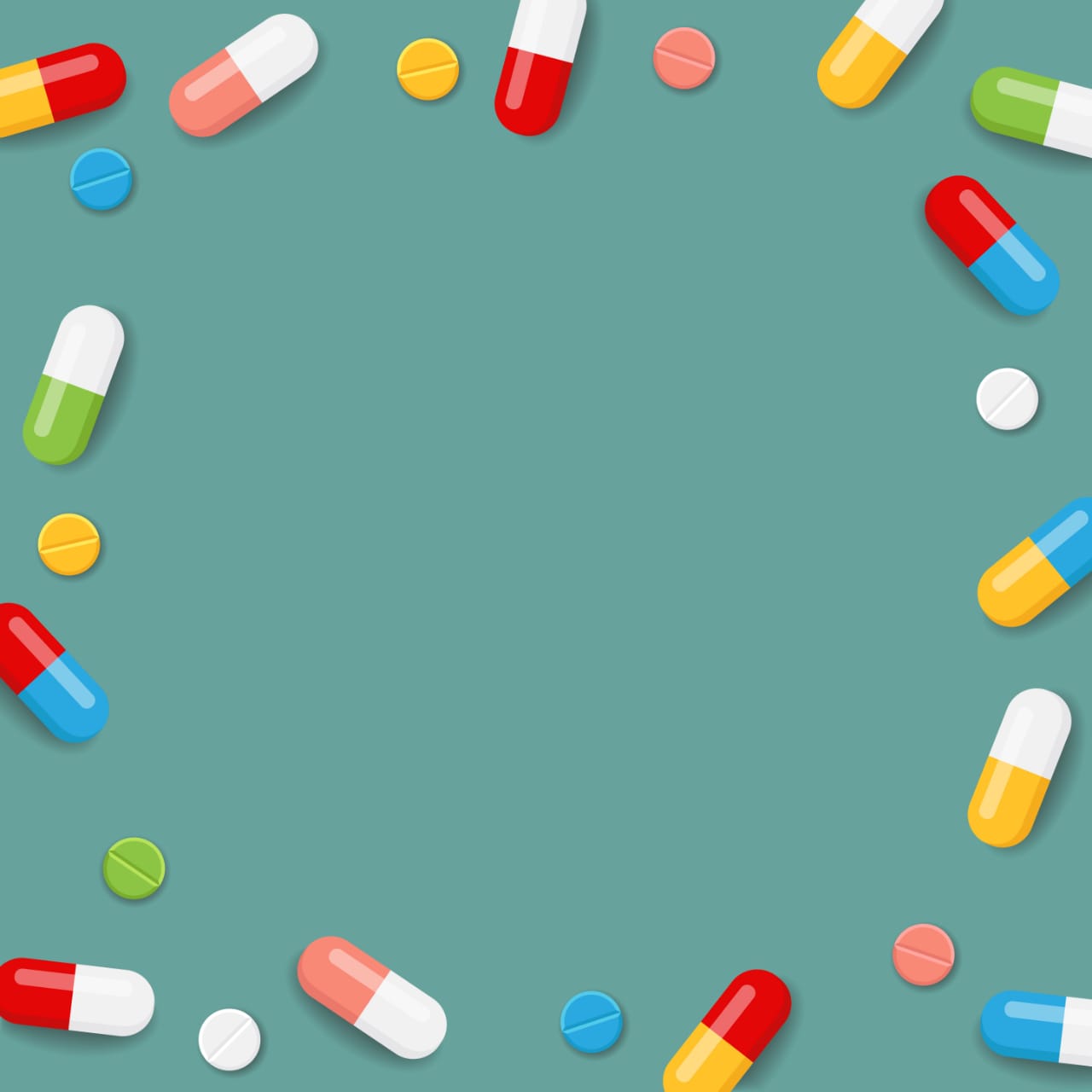 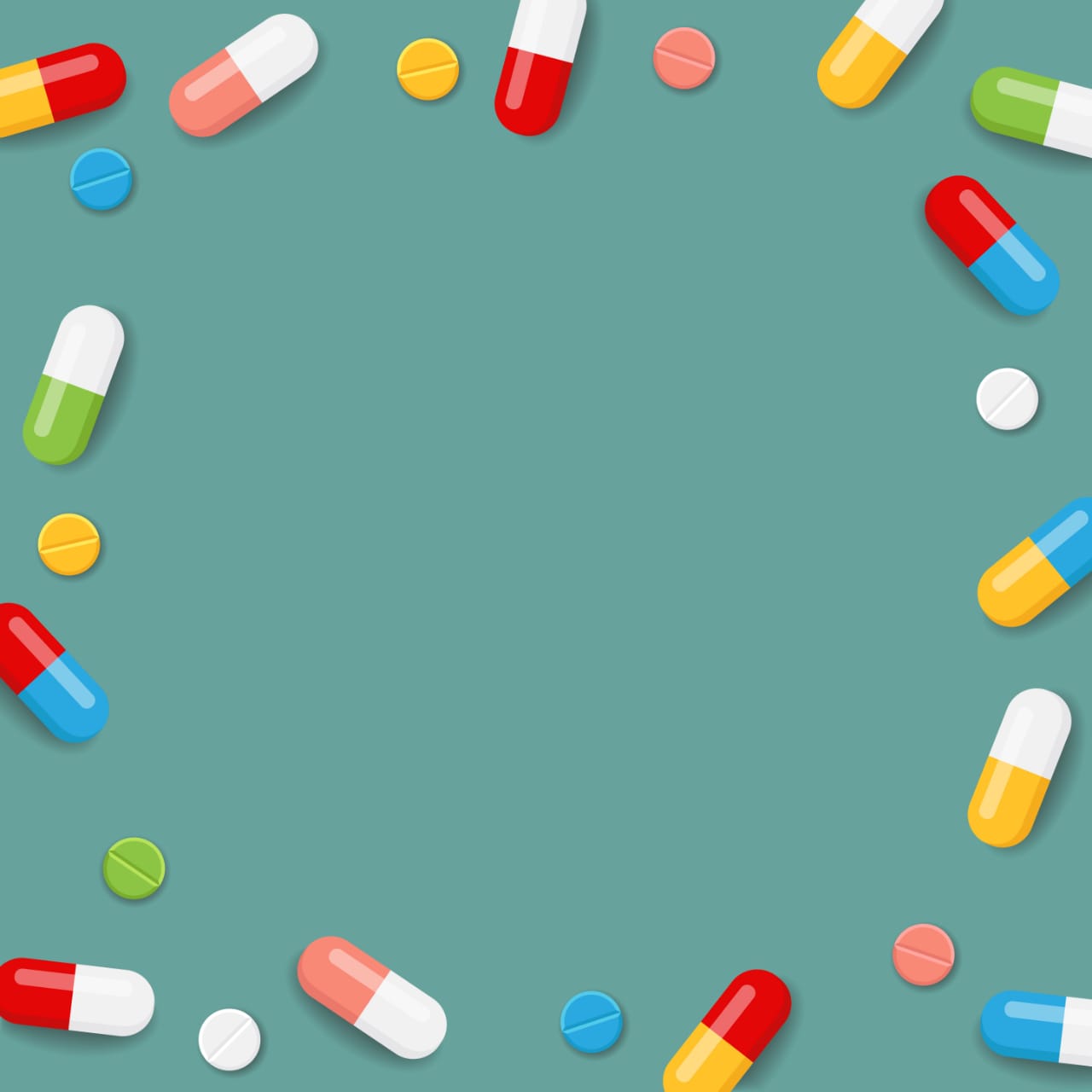 Объем выполняемой работы, в том числе в соответствии с должностной инструкцией.
В учреждении разработан план оздоровительно – коррекционной работы на год, с учетом рисков распространения коронавирусной инфекции.
  В детском саду проводятся систематические противоэпидемические и санитарно-просвятительные мероприятия направленные на  профилактику и предотвращение распространения Covid-19. 
  Основной задачей медицинской службы является профилактическая работа, оказание квалифицированной первой помощи нуждающемуся ребенку, динамический контроль за развитием и здоровьем детей, за обеспечением для этого условий, выявление ранних отклонений с целью предотвращения формирования хронической патологии и предотвращения уже имеющихся патологий, характерных для нашего контингента детей.
  Ежедневно, в целях профилактики, проводится утренняя термометрия и осмотр детей на входе. Регулярно антропометрия и взвешивание, контроль за обследованием  детей перед школой  (общий анализ крови, исследование мочи на наличие белка, кал на я/г). Систематически проводятся осмотры детей на педикулёз.
  Квалифицированно оказывается  первая доврачебная помощь при острых заболеваниях, травмах. 1 раз в год организовываются и проводятся углублённые осмотры детей врачами-специалистами.
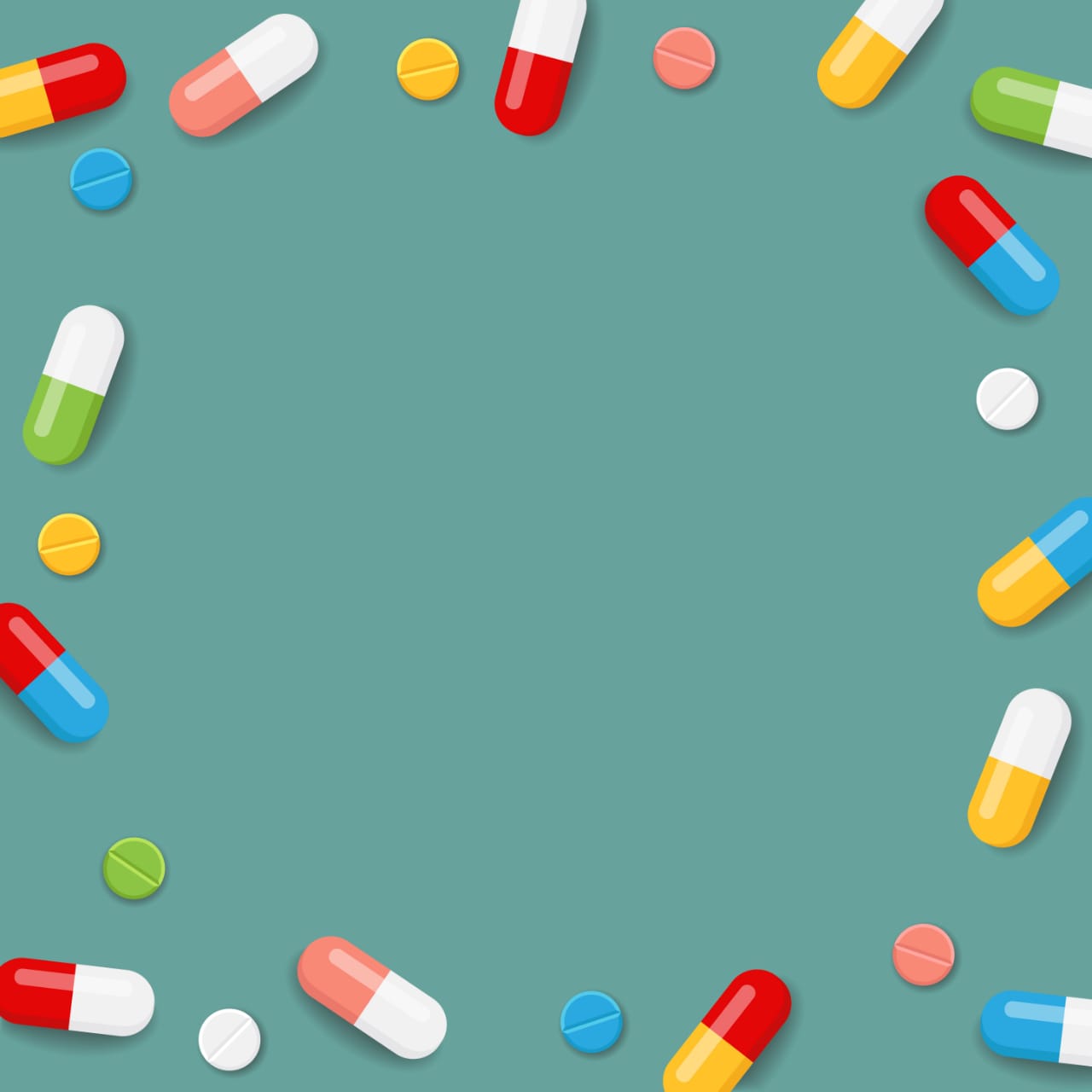 Распределение детей по группам здоровья 
на начало 01.01.2021 г.
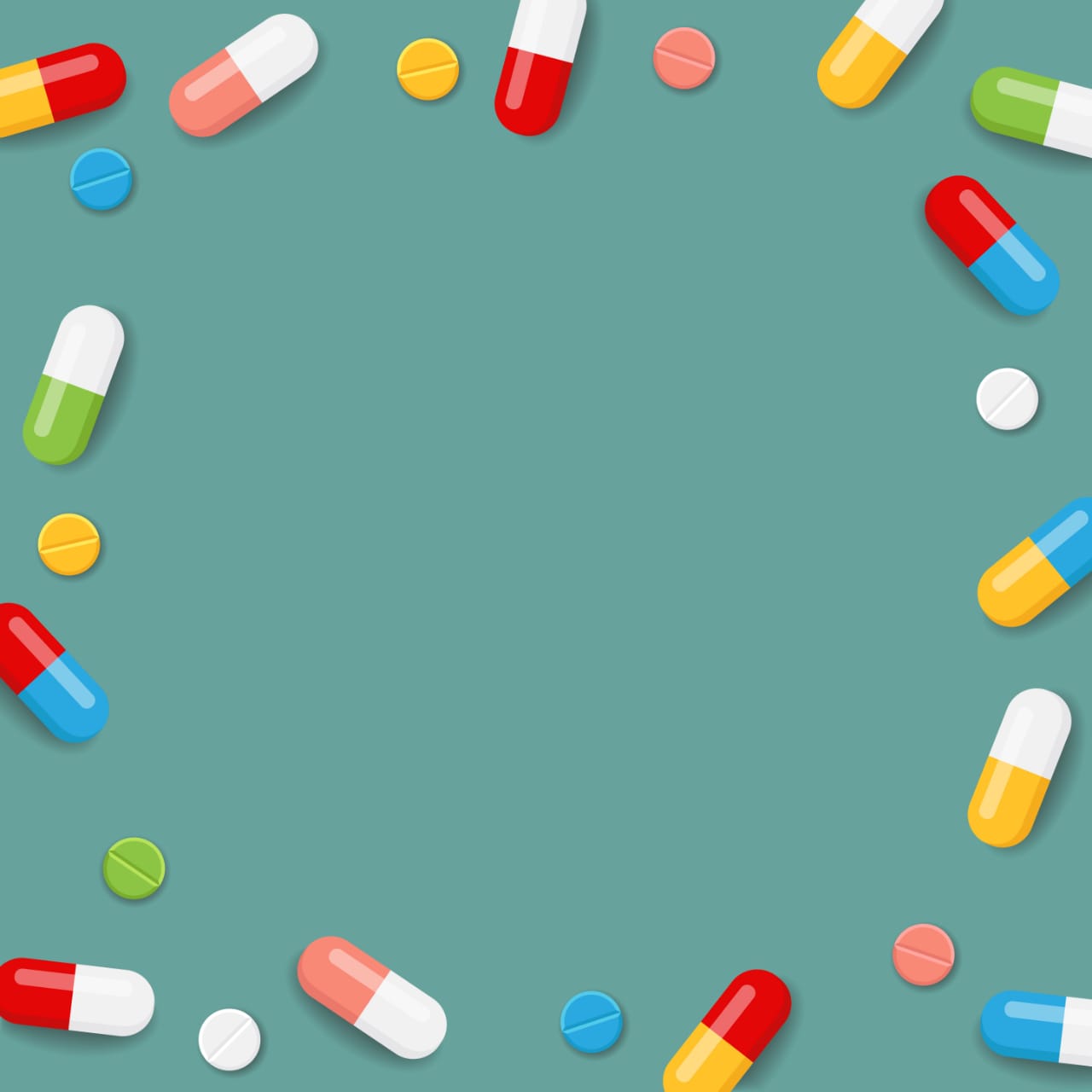 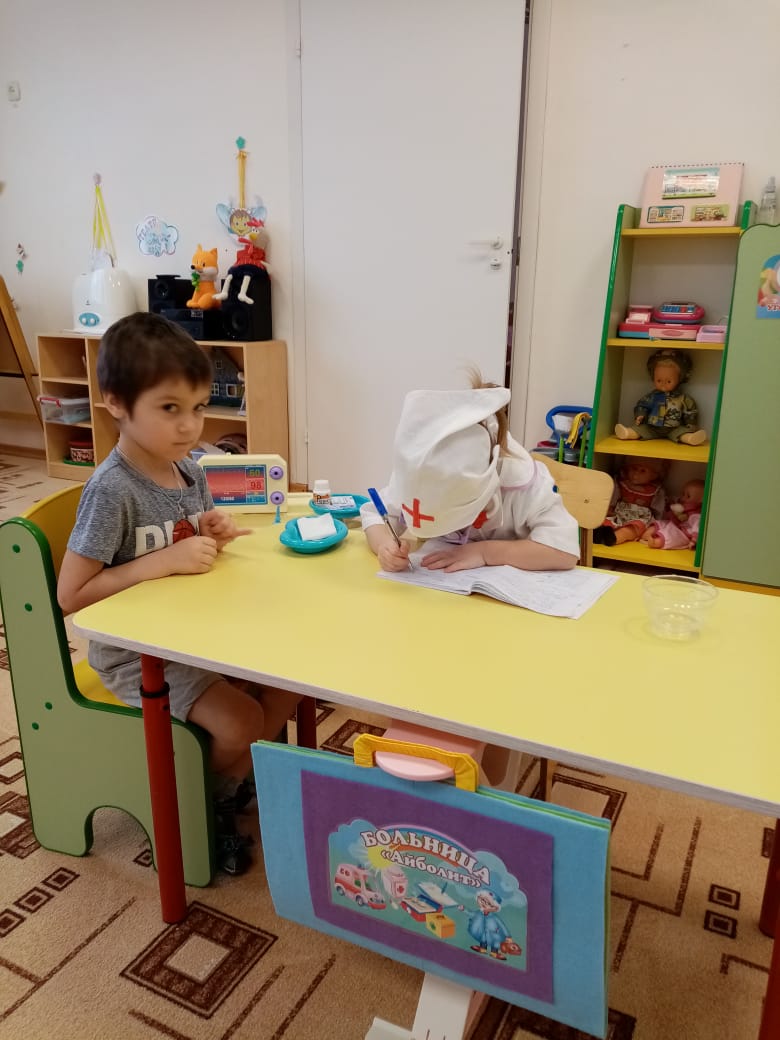 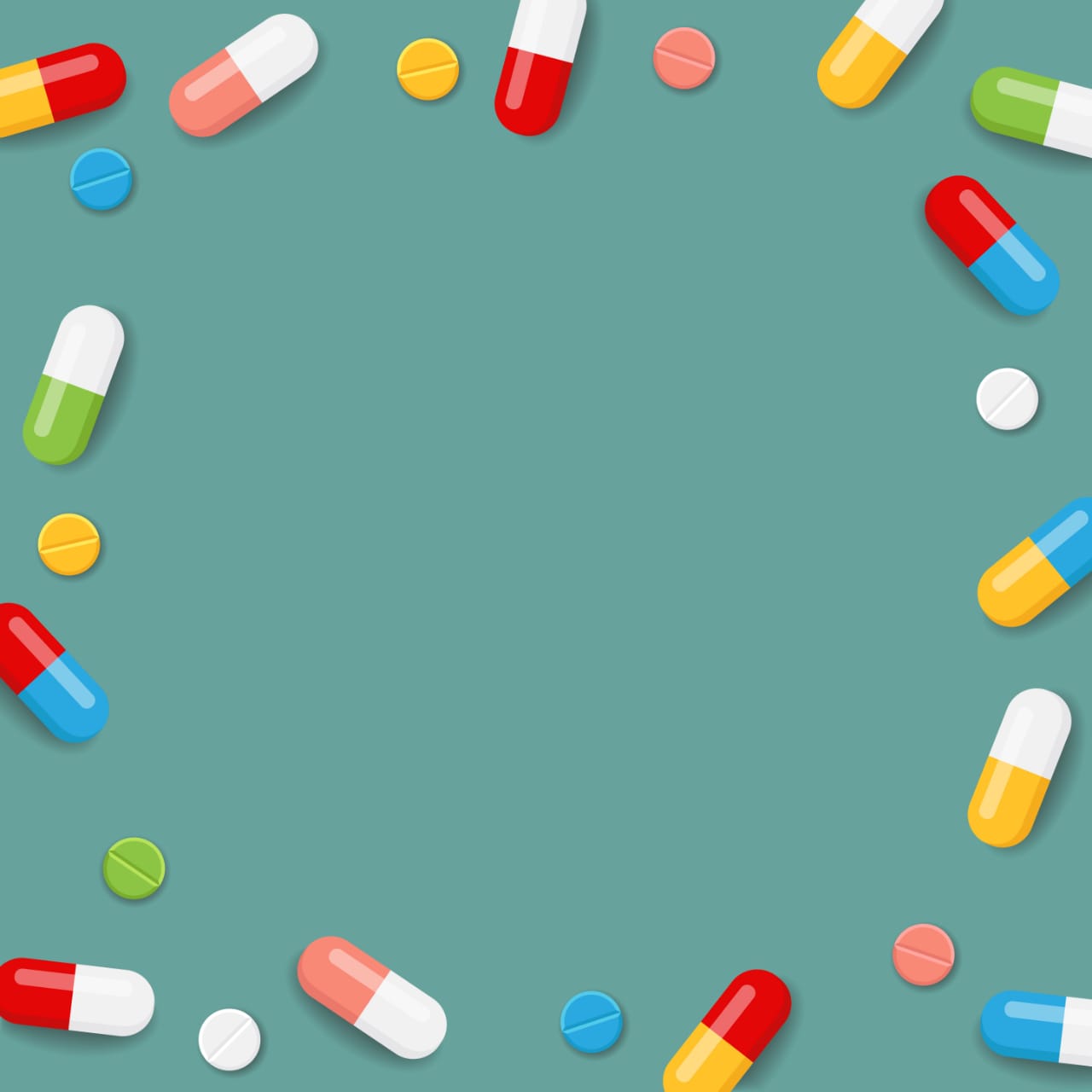 Отчет по заболеваемости за 2021 год
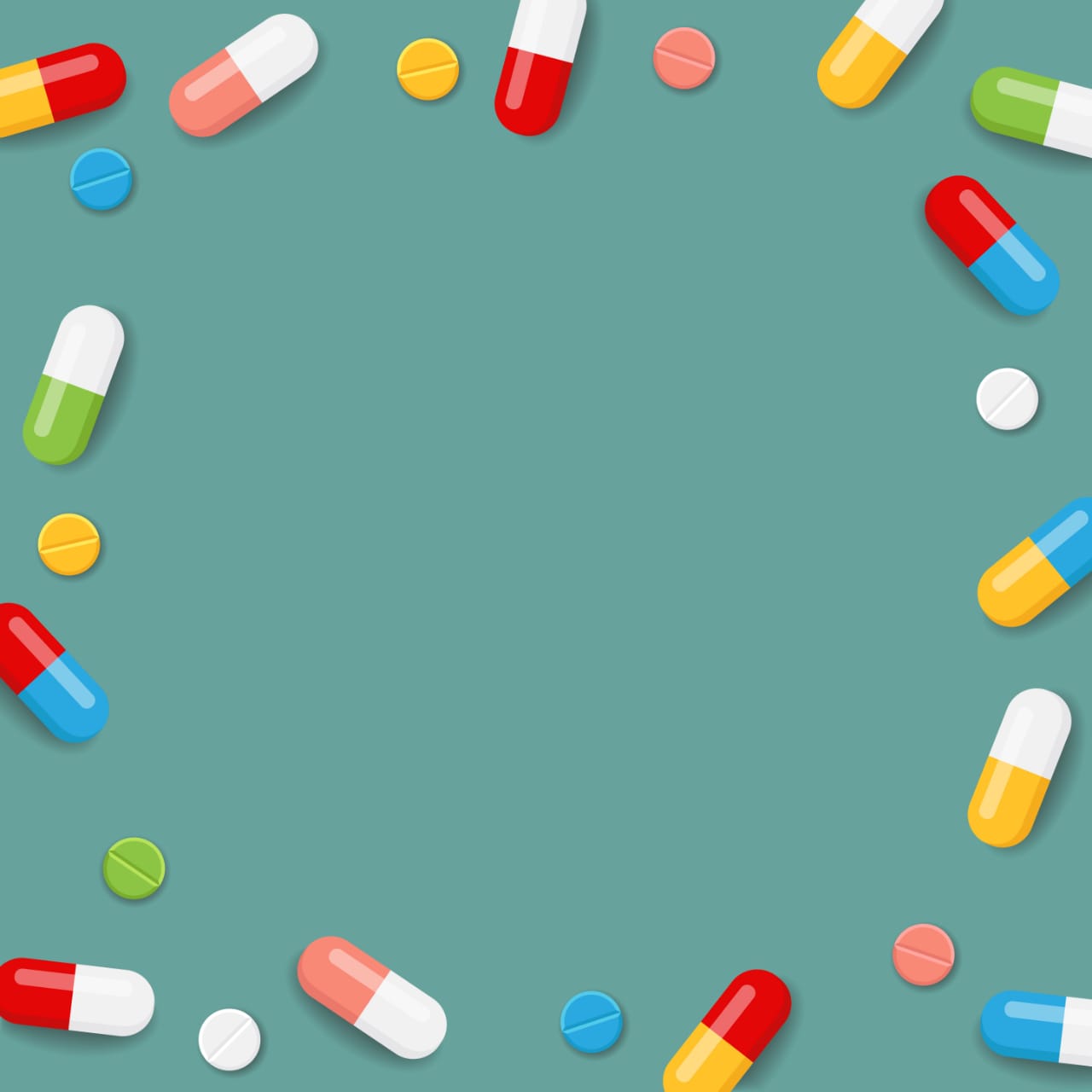 Профилактическая оздоровительная работа
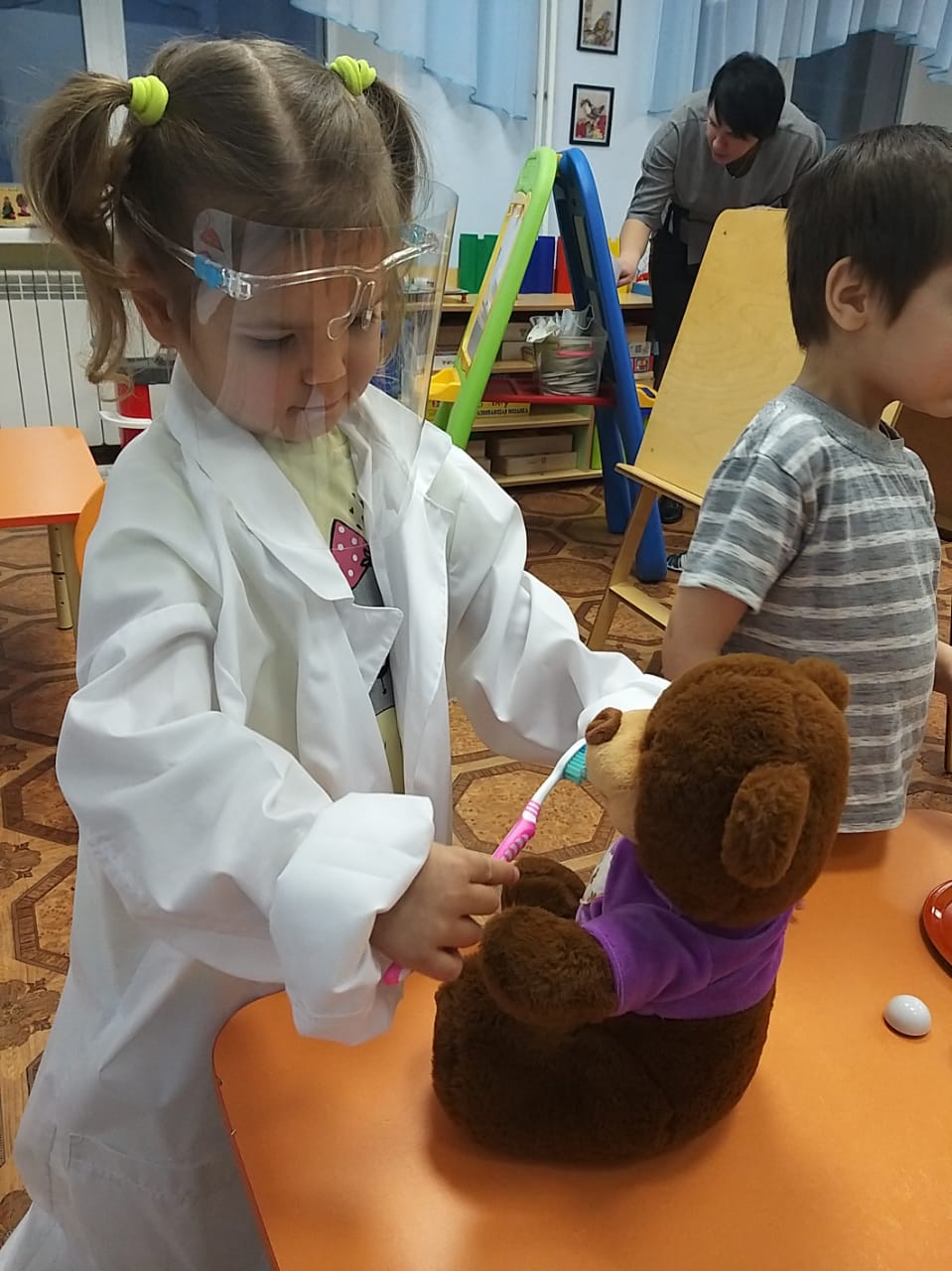 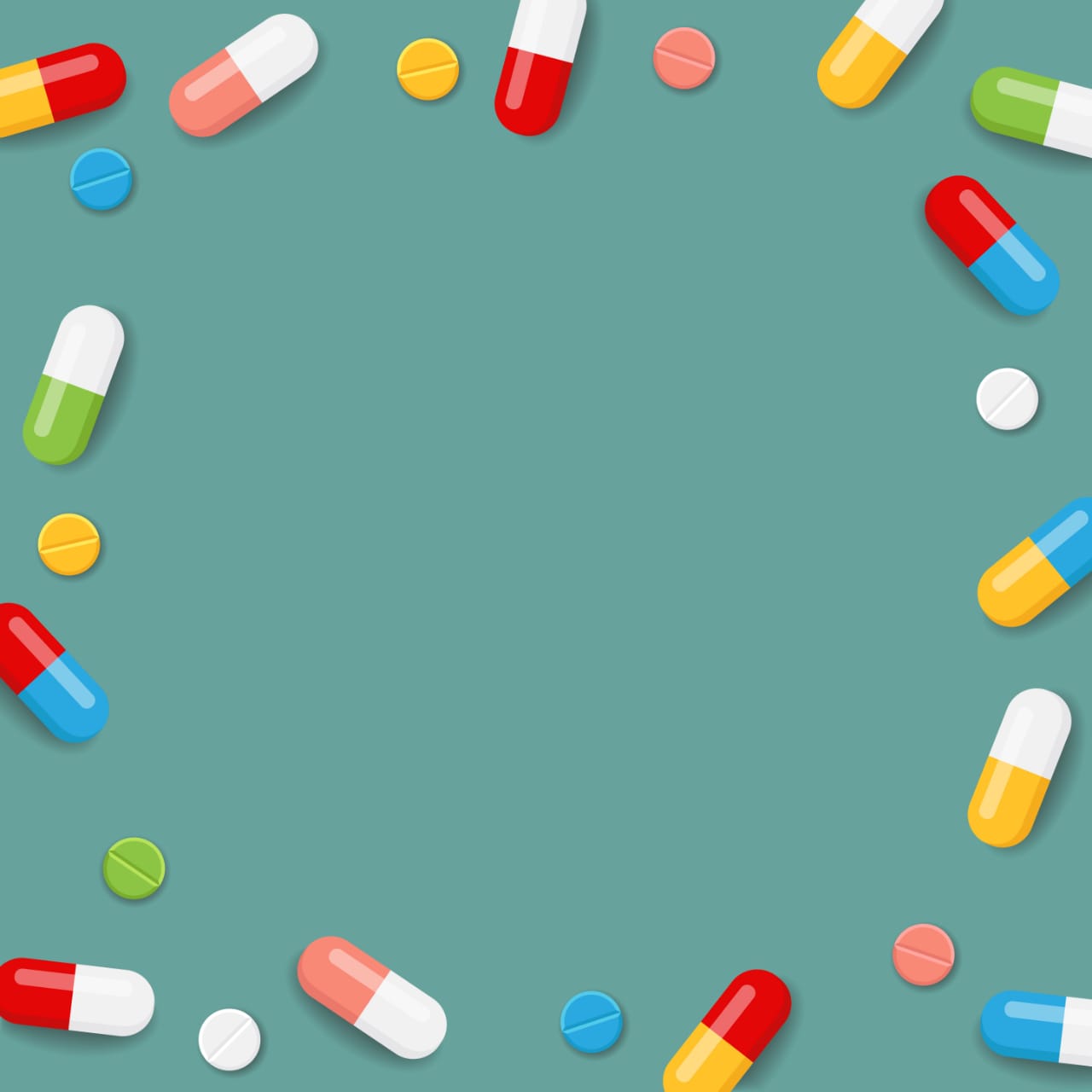 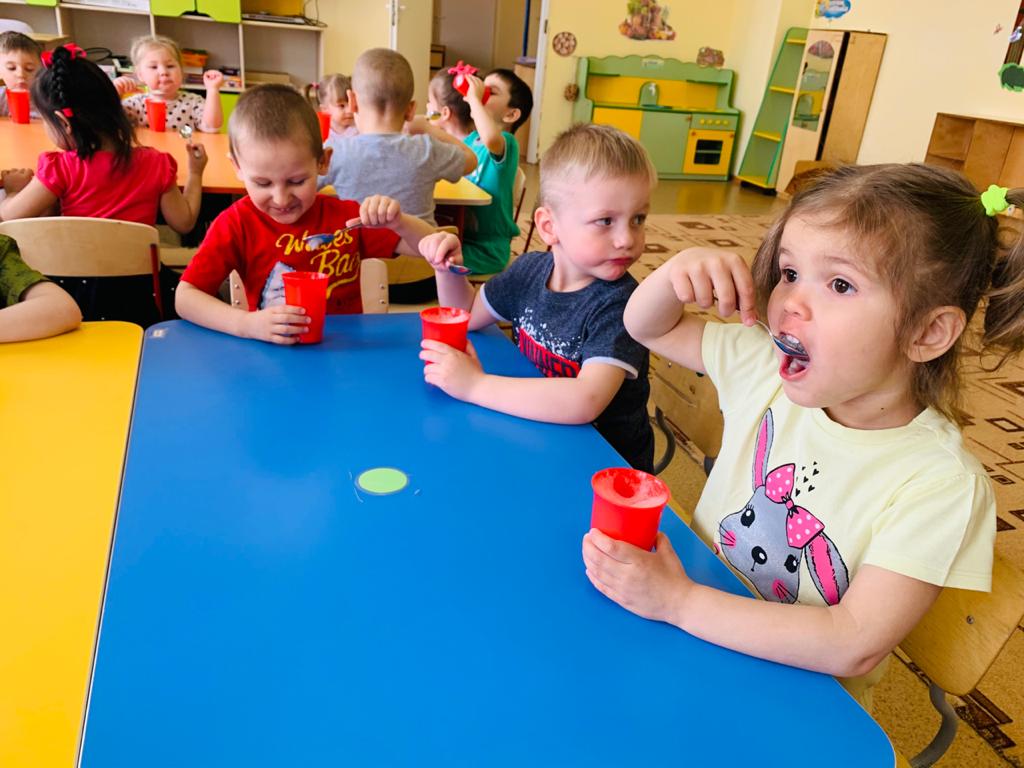 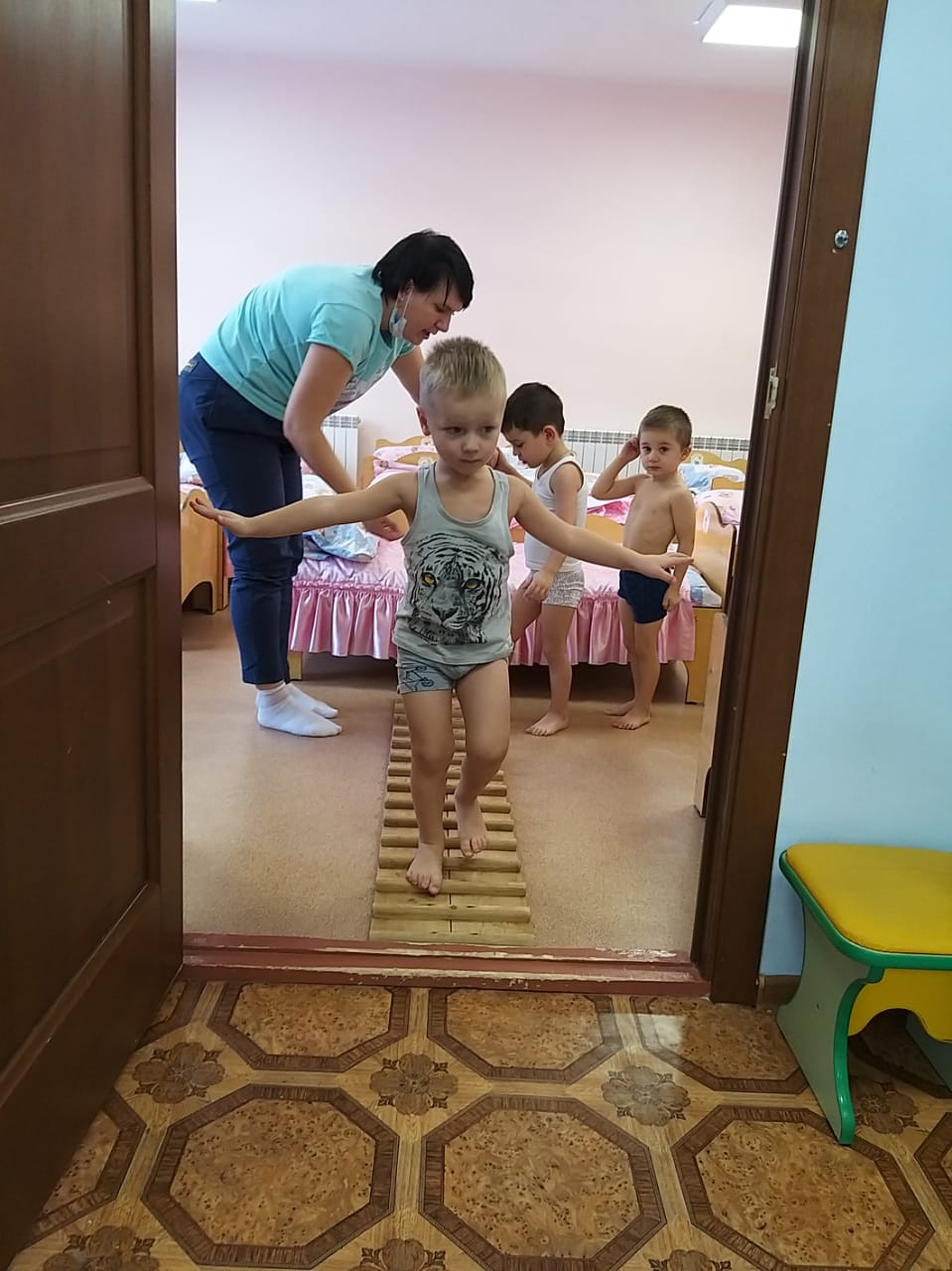 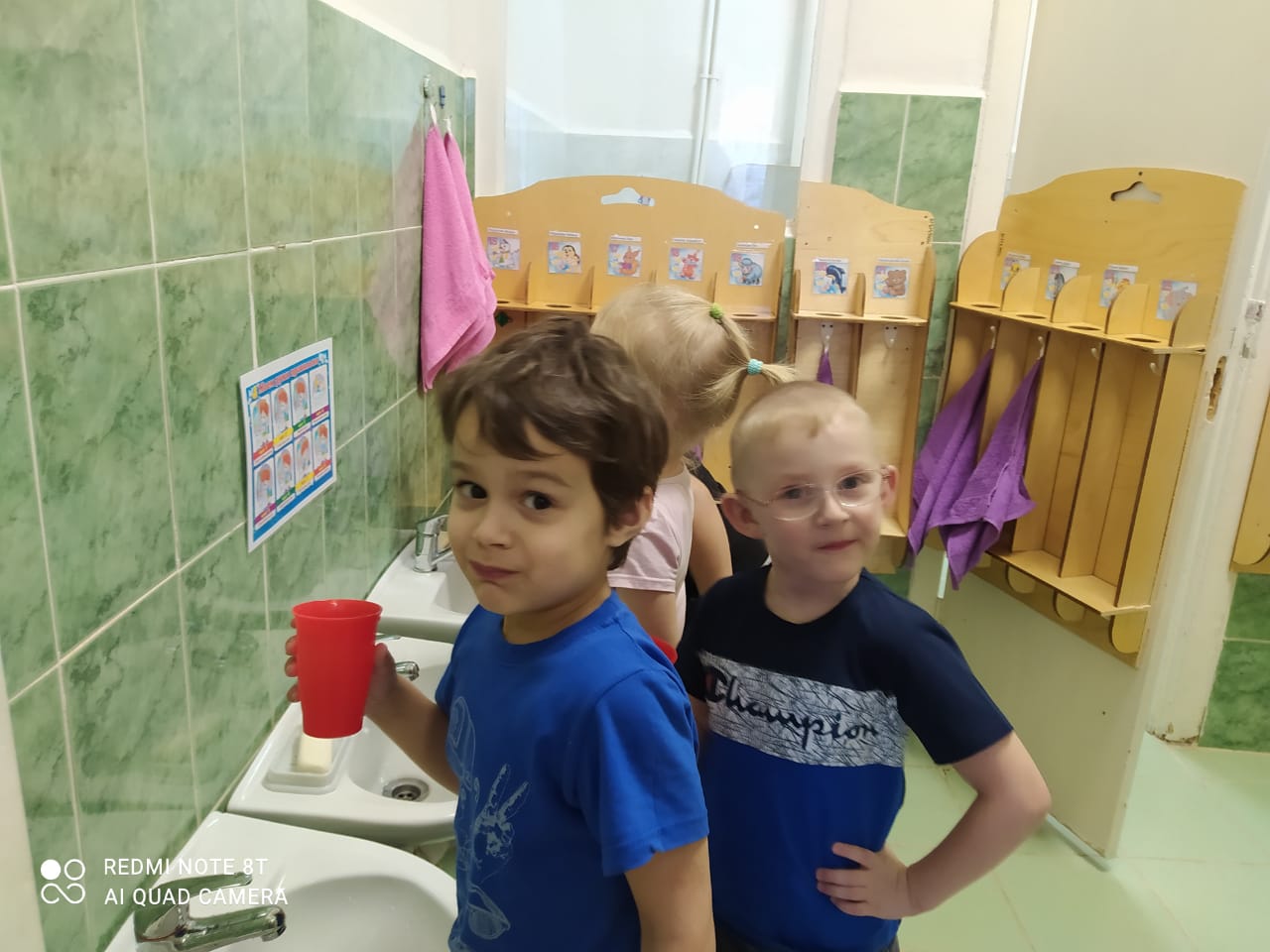 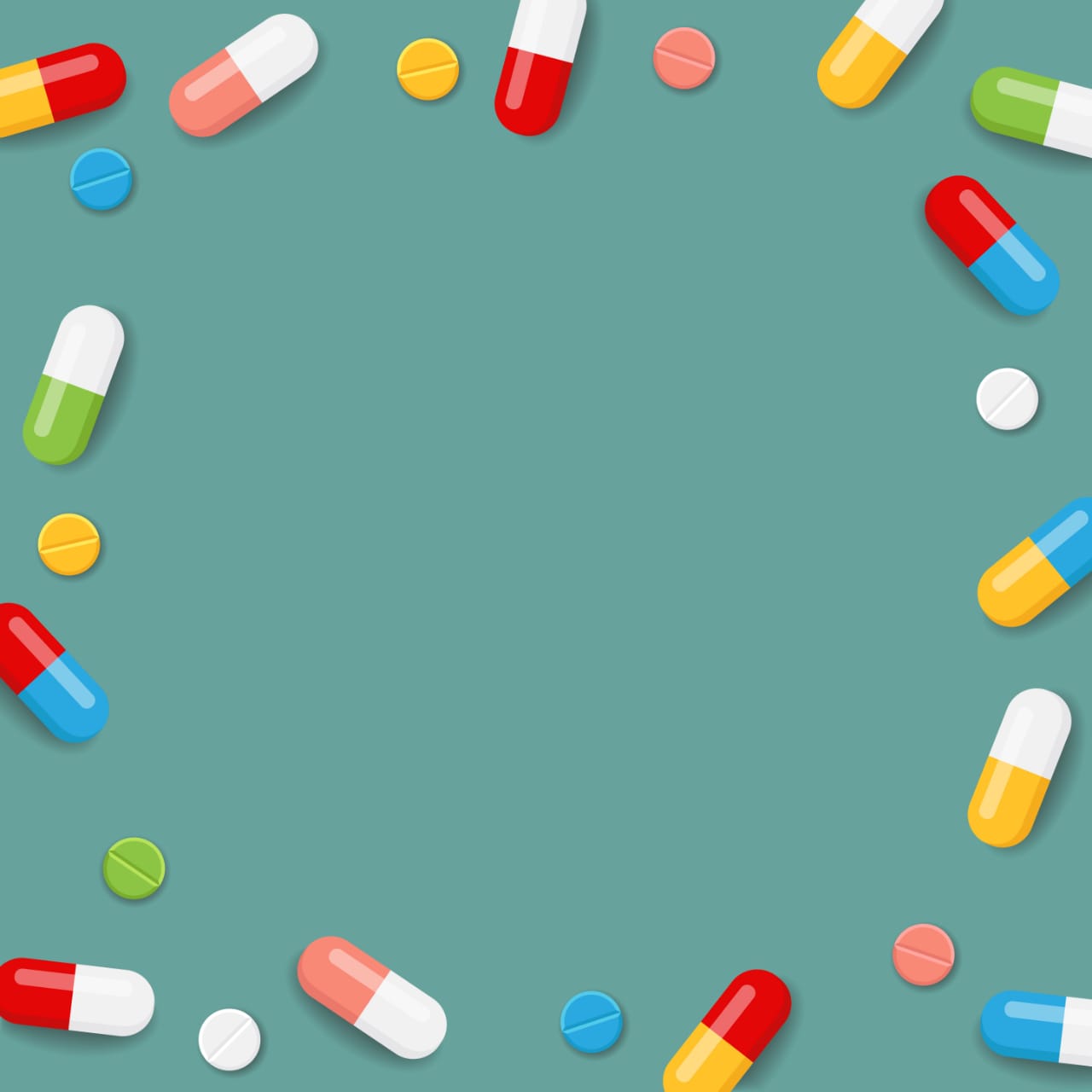 Просветительская работа с родителями
Формы работы с родителями:
тематические родительские собрания в дистанционном формате 
работа с родителями по гигиеническому воспитанию детей
консультации в мессенджерах, папки передвижки, санбюллетни, буклеты.
консультации специалистов – врача-педиатра, педагога – психолога, педагогов и др. (стендовые, в мессенджерах, на сайте ДОУ)
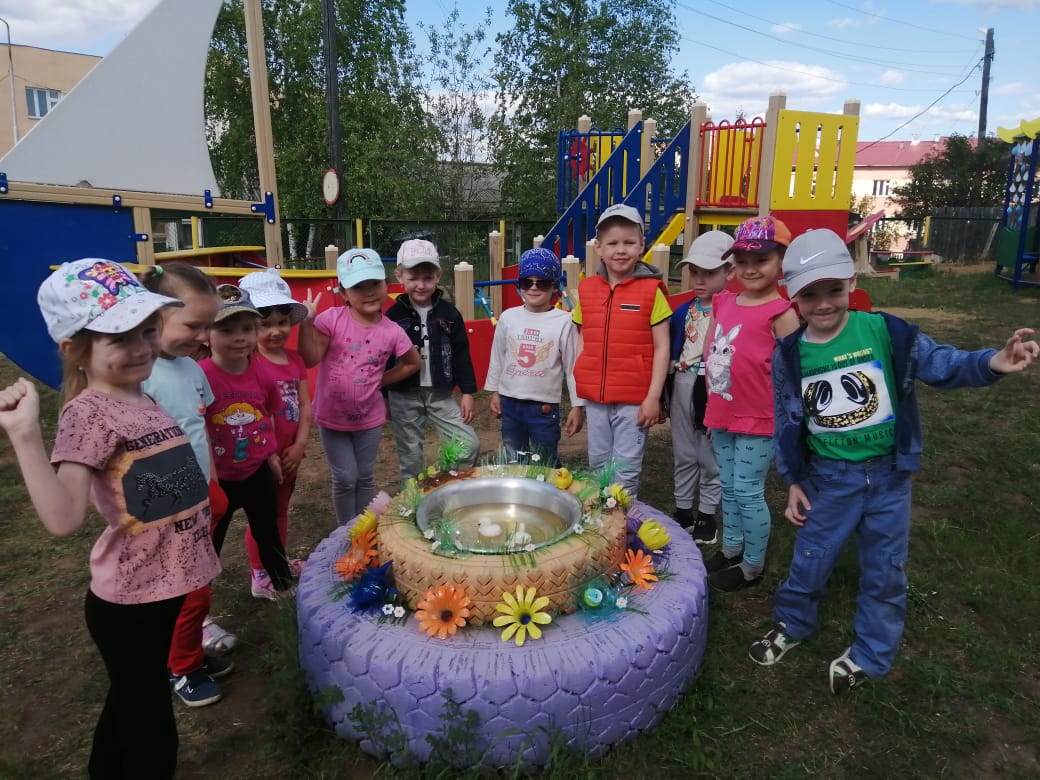 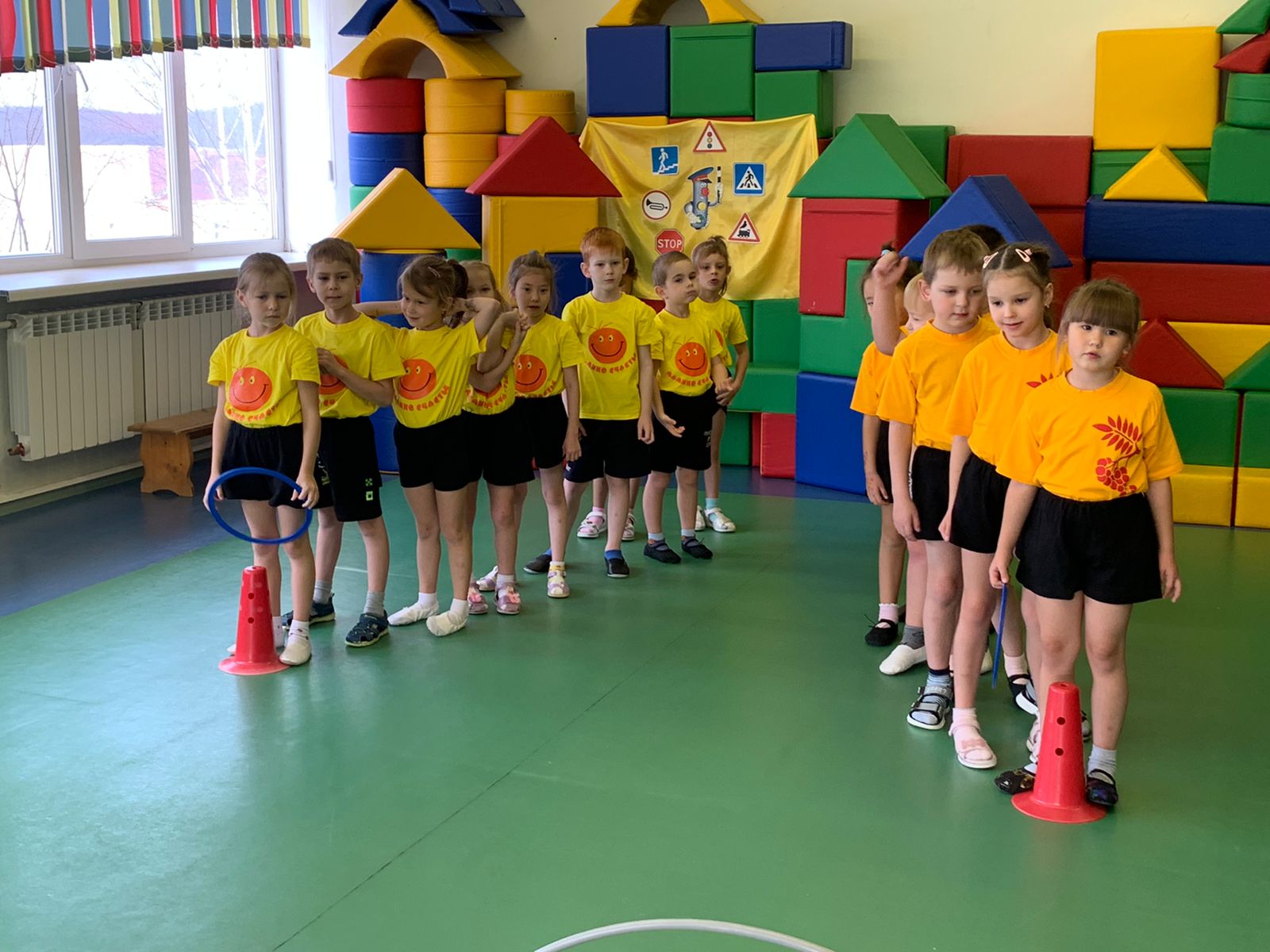 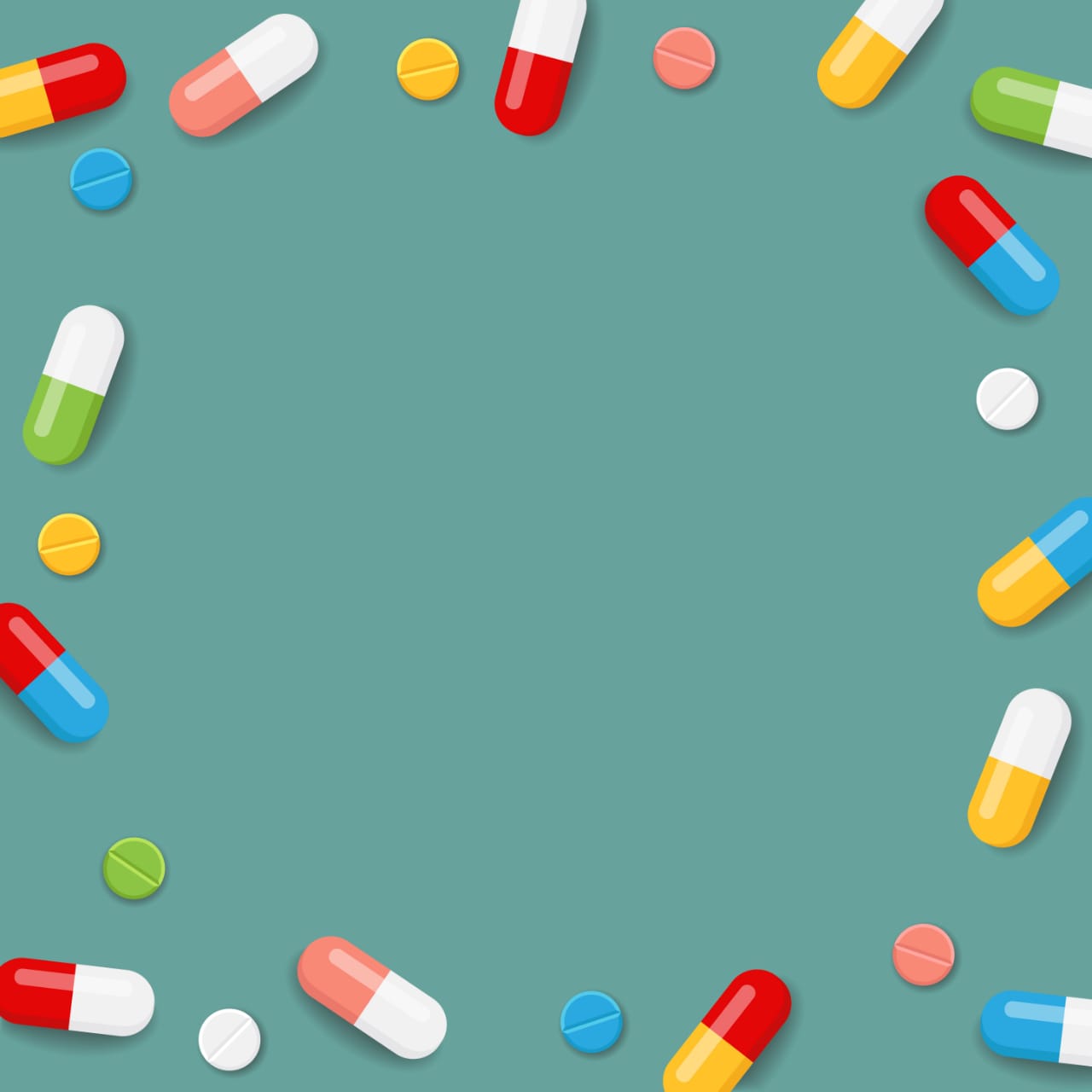 Организация питания в детском саду
Рациональное питание является одним из основных факторов внешней среды, определяющих нормальное развитие ребенка. 
	В детском саду питание детей организовано согласно двадцатидневному цикличному меню, которое разработано врачами АН ДОО «Алмазик» по «Сборнику рецептур блюд и кулинарных изделий для питания детей в дошкольных организациях». Двадцатидневное цикличное меню имеет сезонную направленность согласно физиологическим потребностям детей в разные времена года: «осенне-зимнее» и «весенне-летнее».
 Для скоропортящихся продуктов имеются холодильники с термометрами (+4+60 С). В холодильниках четко определены места для хранения продуктов с маркировкой «мясо», «рыба», «курица», «молоко», «гастрономия». Все промаркировано. Имеется отдельный холодильник для хранения суточных проб.
Столы для разделки продуктов промаркированы. Для разделки мяса, рыбы, овощей и других продуктов имеются специальные ножи и разделочные доски – все промаркировано согласно санитарным требованиям. Доски после специальной обработки хранятся установленными на ребро. Для мытья посуды установлены ванны с подводкой горячей и холодной воды. Кухонная посуда из нержавеющей стали хранится на специальных полках и стеллажах. В помещении пищеблока ежедневно проводится тщательная уборка, один раз в месяц проводится генеральная уборка с применением моющих и дезинфицирующих средств. Кухонная посуда моется в горячей воде (+45-500 С) с добавлением разрешенных моющих средств, ополаскивается водой + 650 С и просушивается на стеллажах. Металлический инвентарь после мытья прокаливается в духовых шкафах.

Основные принципы организации питания в детском саду следующие:
 Адекватная энергетическая ценность рационов, соответствующая энергозатратам детей;
Сбалансированность рациона по всем заменимым и незаменимым пищевым факторам,
          включая белки, аминокислоты, пищевые жиры и жировые кислоты, различные классы углеводов,
           витамины, минеральные соли и микроэлементы;
      Максимальное разнообразие рациона; адекватная технологическая и кулинарная обработка 
           продуктов и блюд, обеспечивающая их высокие вкусовые достоинства и сохранность исходной
           пищевой ценности;
Учет индивидуальных особенностей детей (в том числе непереносимость ими отдельных
 продуктов и блюд).
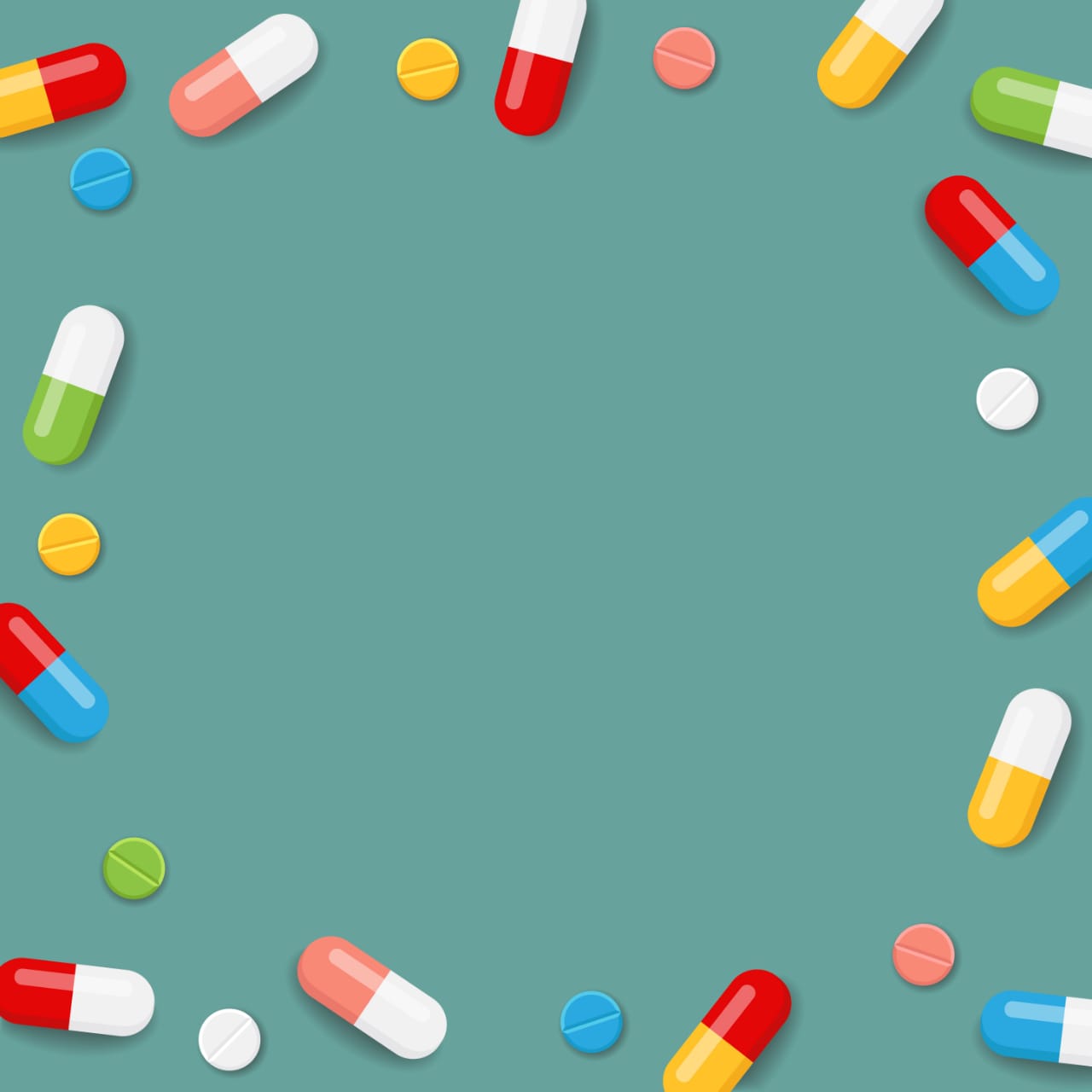 Отчет по калорийности детского сада № 22 «Василек»
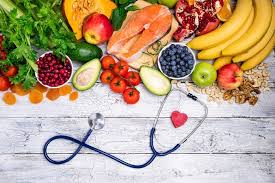 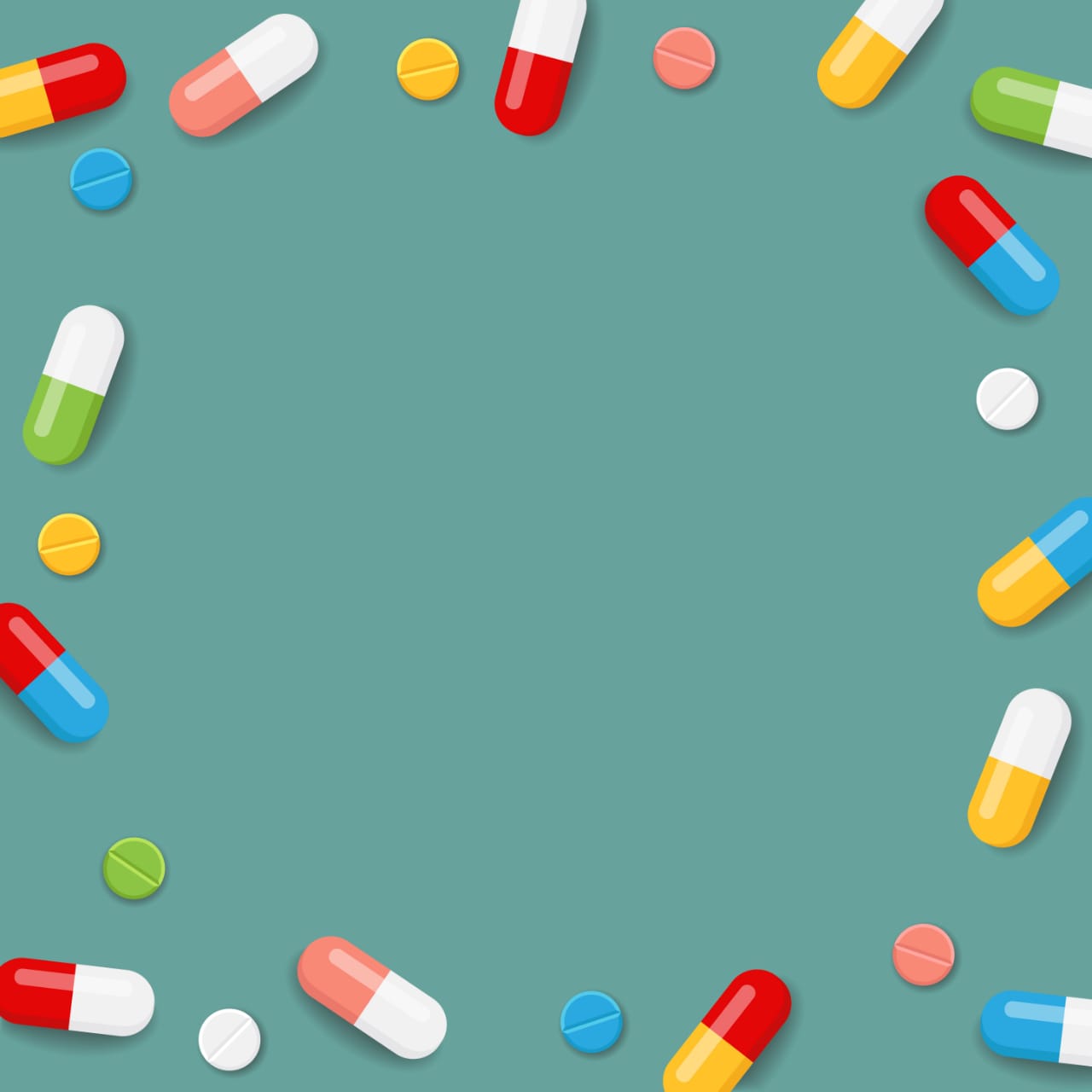 ВЫВОДЫ ПО ПРОВЕДЕННОМУ ОТЧЕТУ И ПЕРСПЕКТИВЫ РАЗВИТИЯ
	Работа в детском саду ведется согласно новым СП 3.1/2.4.3598-20 «Санитарно-эпидемиологические требования к устройству, содержанию и организации работы образовательных организаций для детей в условиях распространения новой коронавирусной инфекции (Covid-19)», и «Порядка организации работы в детских садах АН ДОО «Алмазик» в условиях сохранения рисков распространения коронавирусной инфекции (Covid-19) 	Систематически проводится контроль за соблюдением санитарно-эпидемиологического благополучия в детском саду. Контроль. за организацией питания детей, соблюдением физиологических норм потребления Б, Ж, У, Ккал
Ведется работа по укреплению здоровья детей, формирования у них гигиенических навыков, основ здо­рового образа жизни, разностороннего развития двигательных способностей, снижения информационных и нейропсихических перегрузок. Реализуется оздоровительное влияние физического воспитания, естественных факторов на организм ребенка. 

Организовать оздоровительную группу для воспитанников с ослабленным зрением.
Для повышения престижа работы медицинских сестер организовывать конкурсы, семинары, совещания.
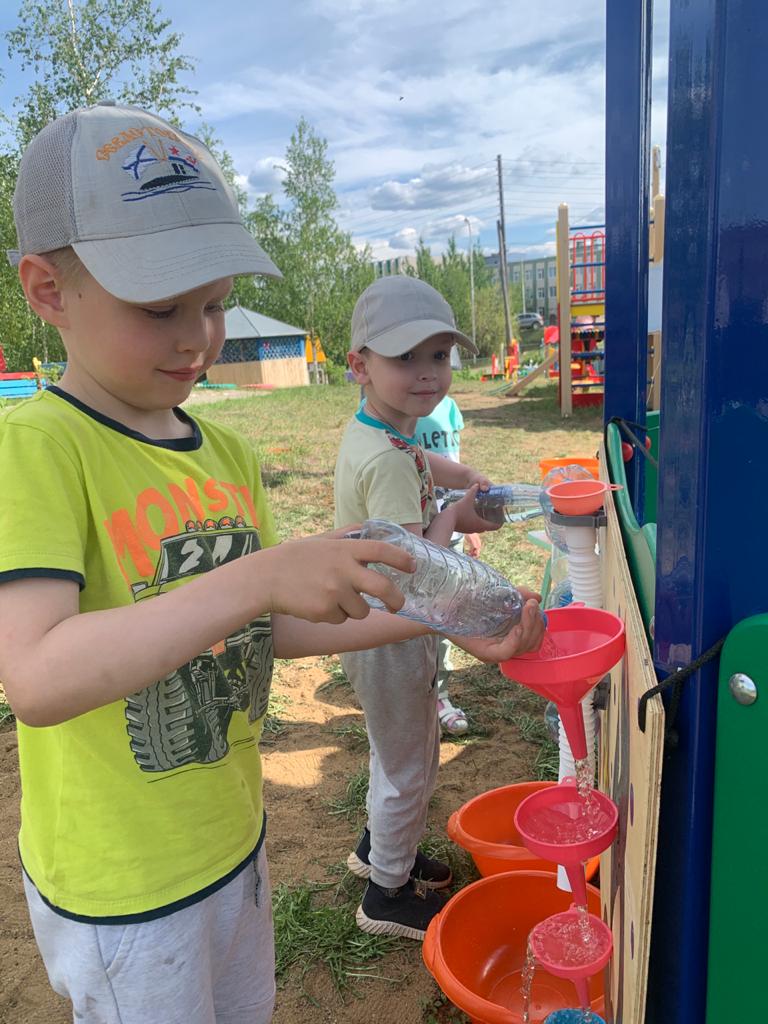 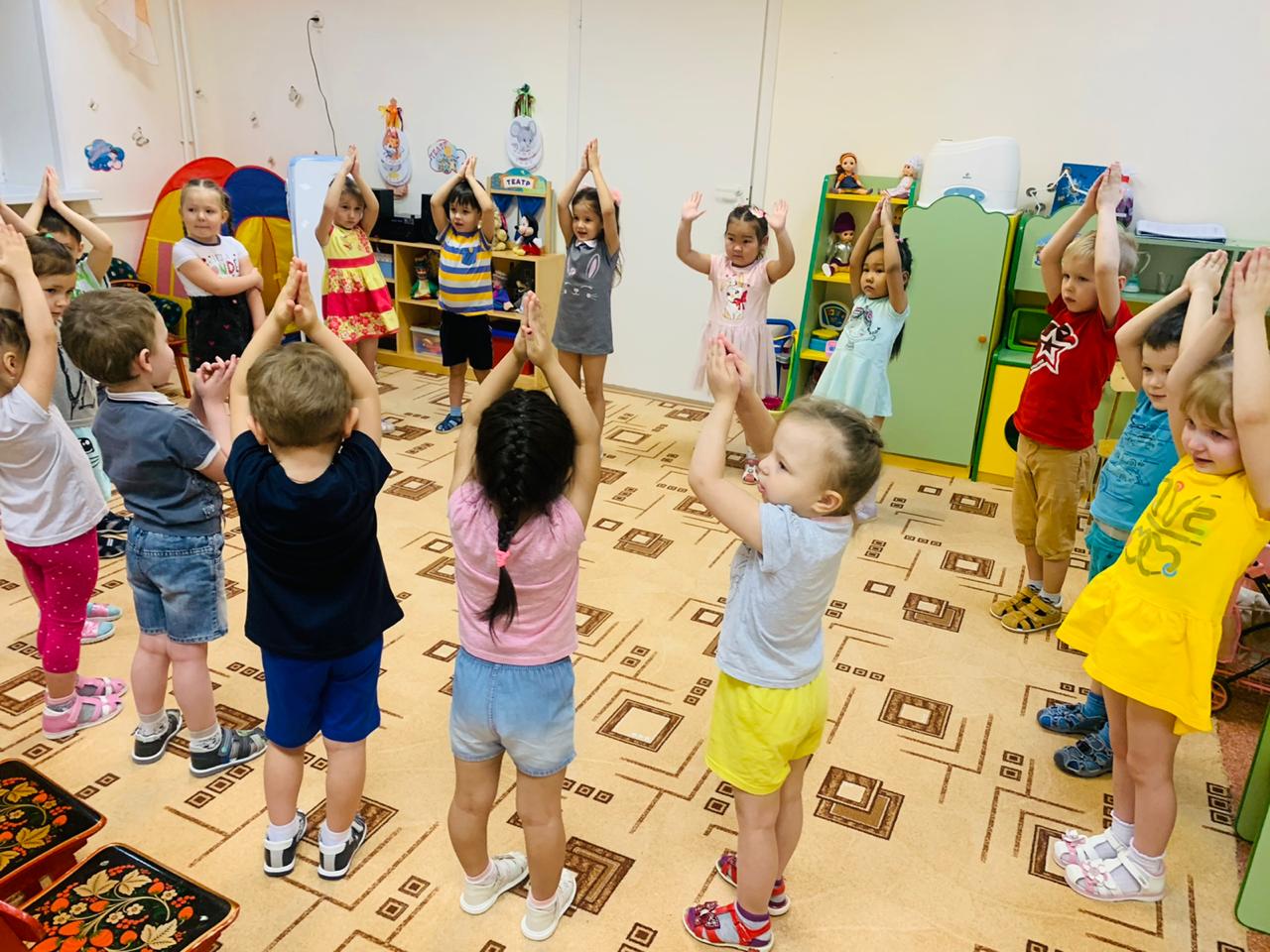 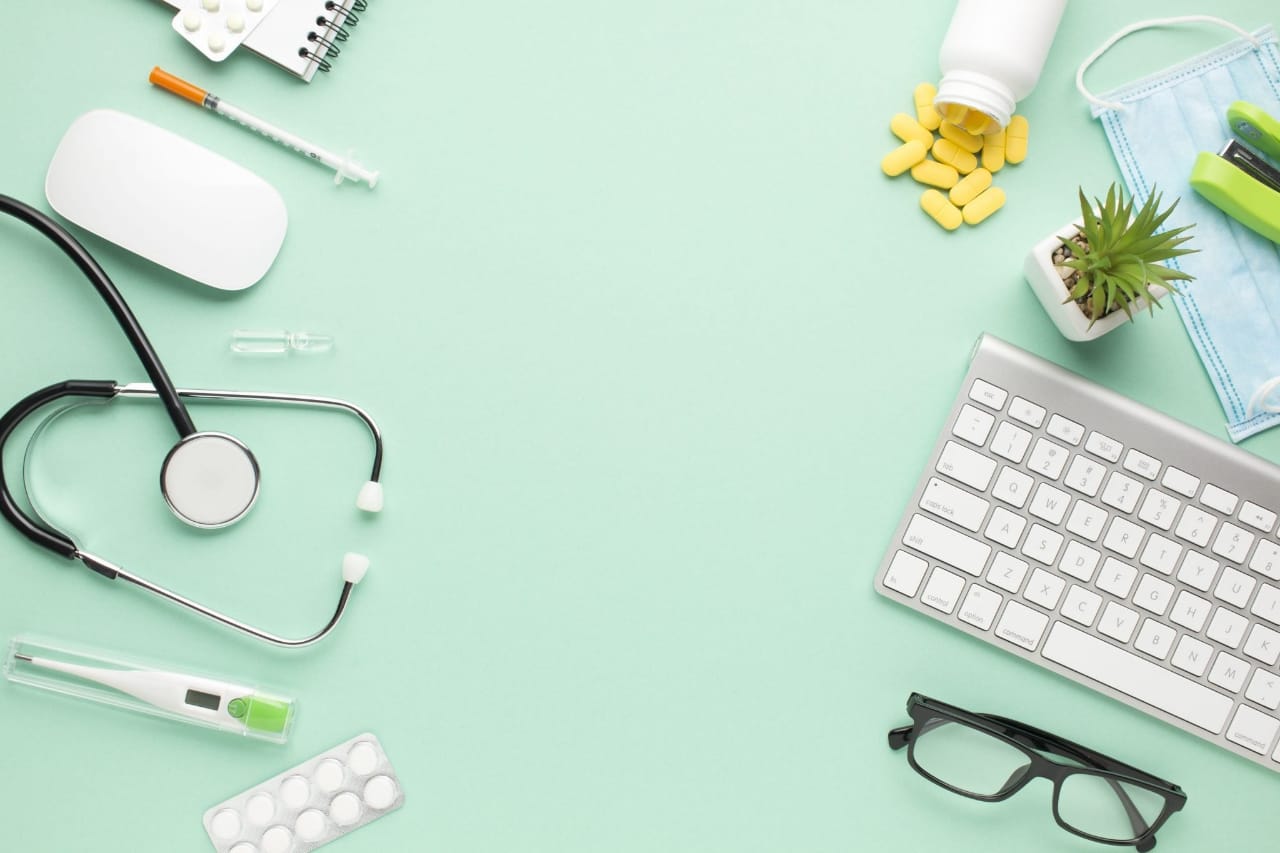 Спасибо за внимание!
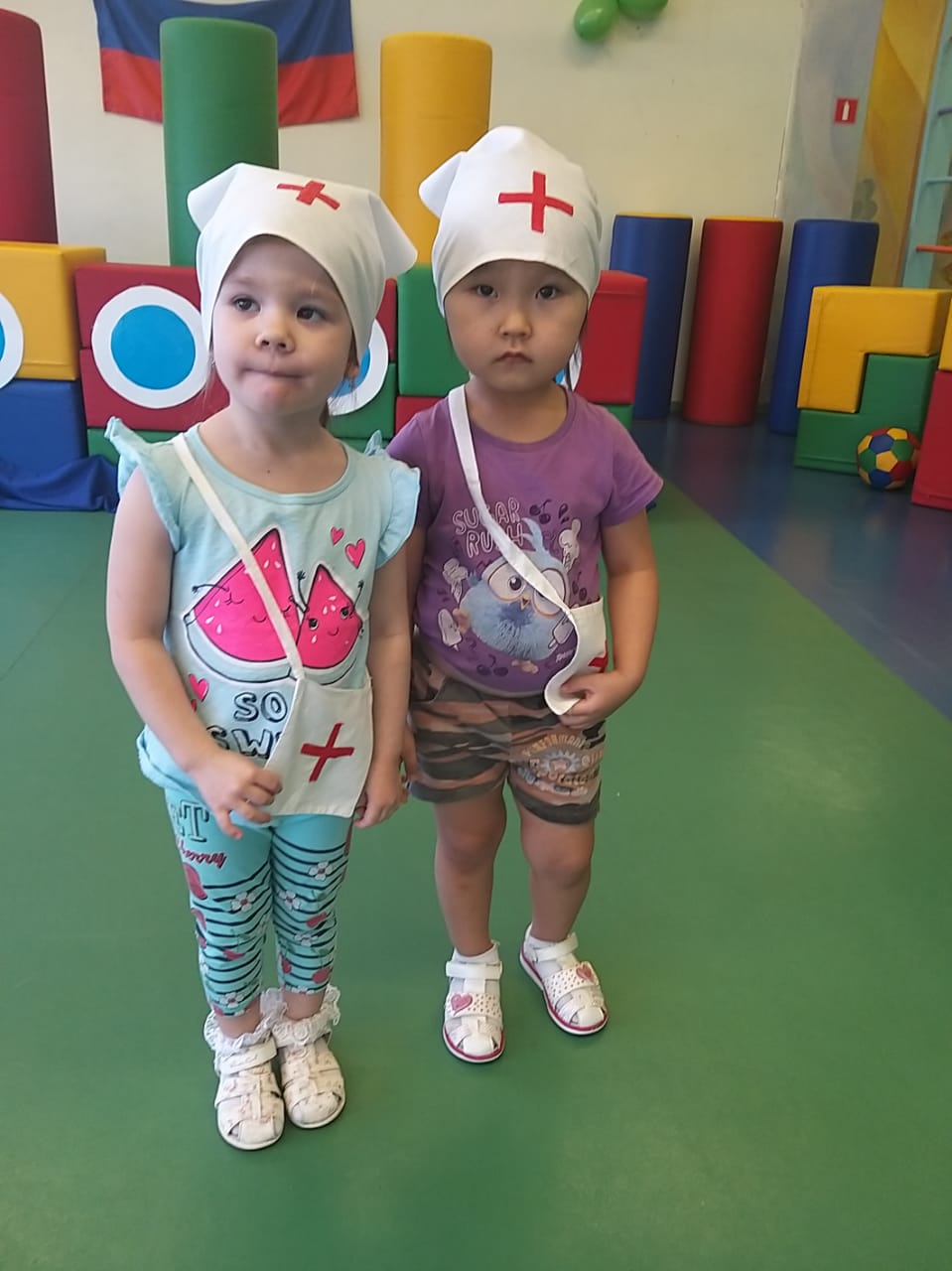